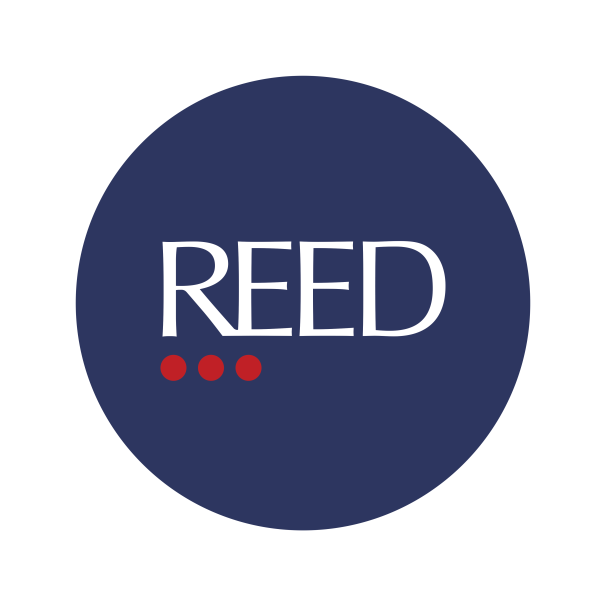 Reed Magyarország Kft. 

Munkaerő-kölcsönzés
2019				 			        		 reedglobal.hu
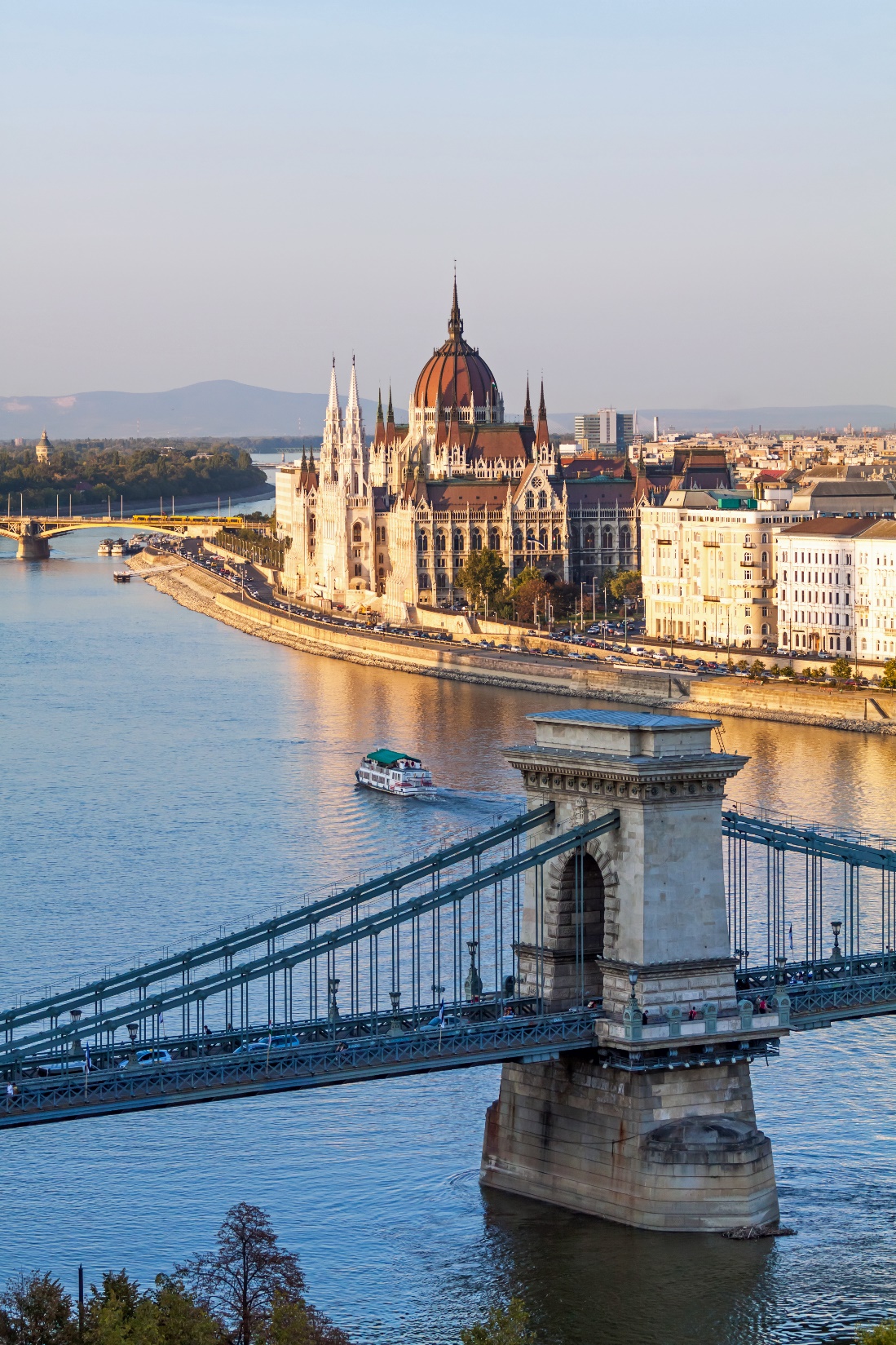 MAGYARORSZÁG
A REED a világ legnagyobb toborzással és kiválasztással foglalkozó családi tulajdonban lévő vállalkozása. 1960 óta segíti az álláskeresőket és a munkaadókat világszerte 400 irodában, közel 3000 munkatárssal.

A Reed magyarországi működését 2008-ban kezdte meg, immáron 10 éve, egy nemzetközi terjeszkedés és fejlődés eredményeként érkezett meg Budapestre. Dinamikus és gyors fejlődésünk során a kezdeti 4 fős csapatunk mára már 25 főre nőtte ki magát. Cégünk a pályakezdő jelöltek szintjétől a vezetői szintig nyújt munkaerő-közvetítési és kölcsönzési szolgáltatást, mind határozatlan, mind határozott idejű pozíciókba.
ÜZLETÁGAK
Technology
Multilingual Shared Services
Engineering
Munkaerő-kölcsönzési területen működő üzletágunk főként szellemi pozíciók betöltésével foglalkozik, középfokú végzettségtől kezdve felsőfokú, vagy speciális végzettség egyaránt; rövid vagy hosszabb időre. 

Jellemző terület, amelyekre toborzásaink folynak: ügyfélszolgálat, értékesítés, back office, adminisztráció, szakmai és általános asszisztencia, támogató funkciók, pénzügy és számvitel, bank és biztosítás.
Accountancy& Finance
Business Support
Rugalmas megoldások
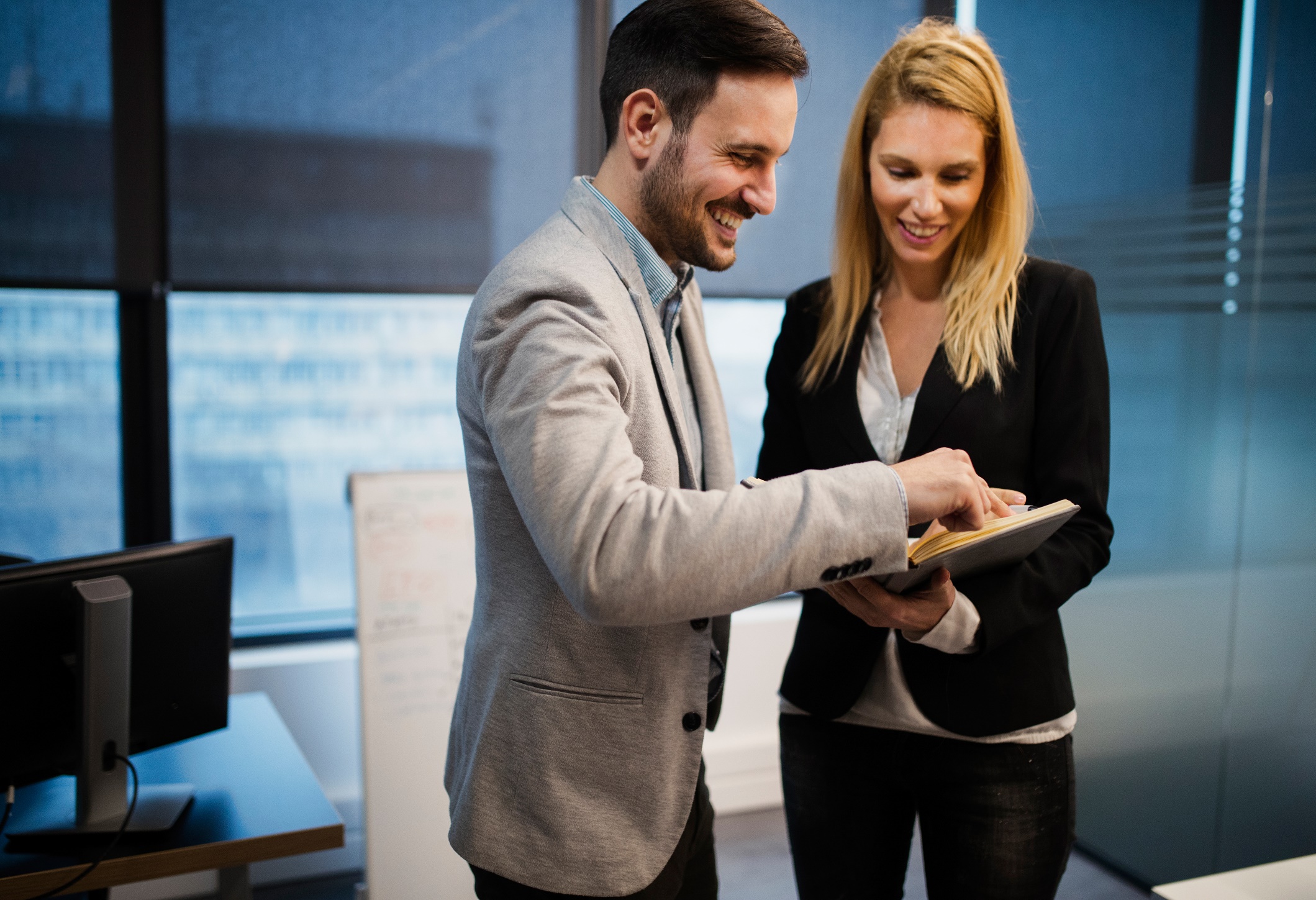 Szükség esetén, támogatjuk a teljes toborzási és kiválasztási folyamatot és utána teljes körű munkaügyi szolgáltatást, bérszámfejtést, cafetéria szolgáltatást nyújtunk. (akár önálló payroll szolgáltatást is)
Milyen esetekben lehet megoldás a munkaerő-kölcsönzés?
Szüksége van új munkaerőre, de létszámstop van a vállalatnál
Gondot okoz a megnövekedett bérköltség elszámolása
Előfordul, hogy kevésnek érzi a 3 hónapos próbaidőt
Nincs HR osztály, vagy nincs kapacitás az új munkatársak megtalálására
Hosszabb betegség vagy gyermekvállalás miatt kiesett egy munkavállaló, helyettesíteni kell valakit
Új projekt van láthatáron, de nincs megfelelő munkatárs, akit határozott időre alkalmazni tudna
Nagyobb volumenű kereséseket kell teljesítenie rövid határidőn belül
Megbízható munkaügyi hátteret keres, ahol a munkavállalókra odafigyelnek
Nincs lehetősége a munkavállalót saját állományban alkalmazni, csak bérszámfejtési szolgáltatást keres
Mit tudunk nyújtani?
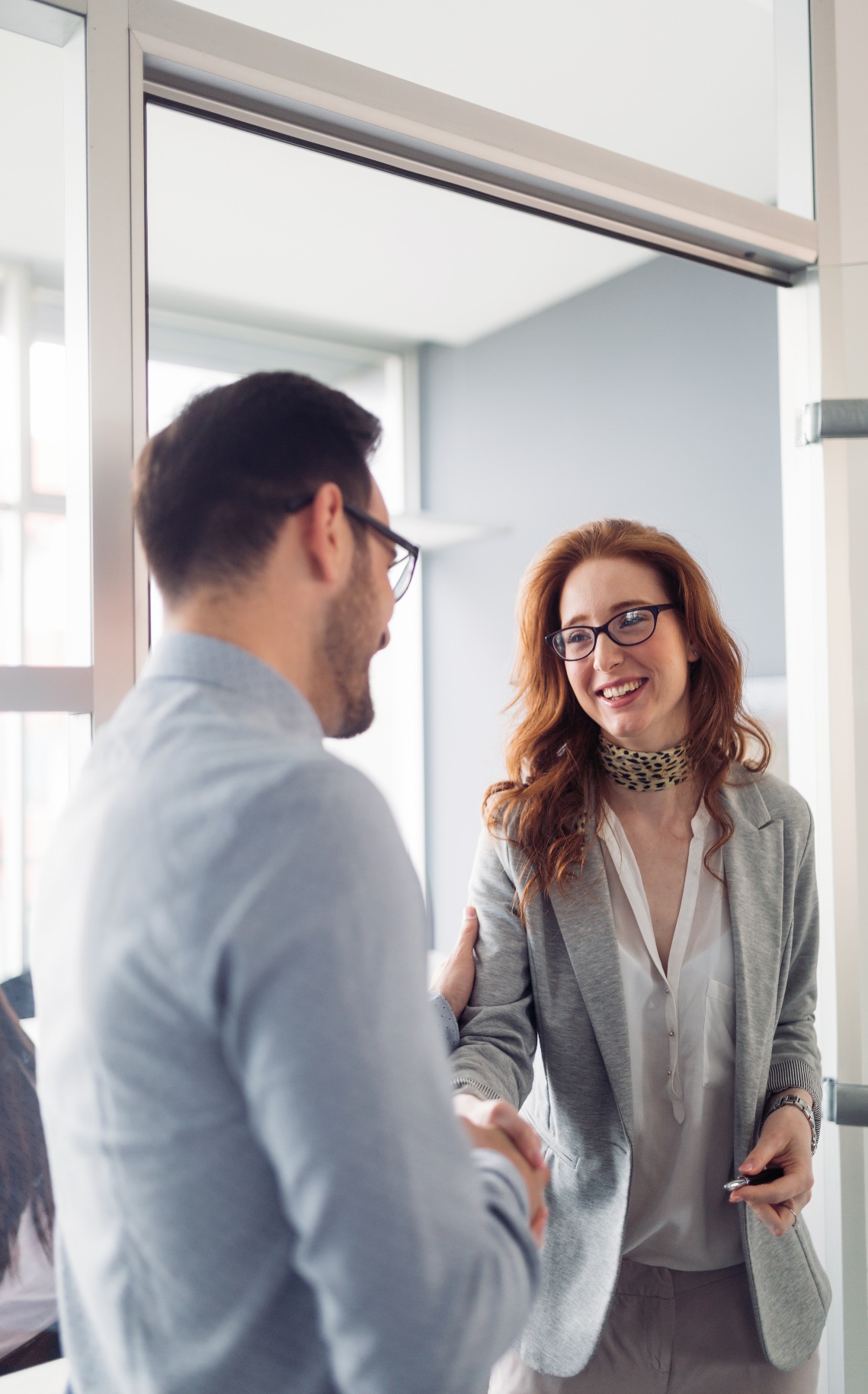 Ügyfélközpontú hozzáállást és odafigyelést mind a kölcsönvevő, mind a kölcsönzött munkavállaló felé.
A megfelelő munkavállaló megtalálását szellemi és szakképzett fizikai munkakörökben, előre leegyeztetett elvárások szerint.
Teljes körű munkaügyi szolgáltatás, bérszámfejtés, cafetéria biztosítása.
Tanácsadást a partner számára munkaügyi, munkajogi, cafeteria kérdésekben. 
Try & Hire szolgáltatást: éljen a meghosszabbított próbaidő lehetőségével. Megfelelés esetén saját állományba tudja venni a kölcsönzött munkatársat.
Állandó rendelkezésre állást, igény szerint onsite jelenlétet a kölcsönvevőnél, fogadóórák tartását.
Kimutatásokat, riportokat igény szerint (túlóra, fluktuáció, költség,szabadság)
Nagy volumenű keresések teljesítését rövid határidővel.
Rugalmas és gyors ügyintézést.
Multinacionális, stabil hátteret.
Szolgáltatásaink díjazása
Különböző szolgáltatásunk díjait az ügyfél igényeire szabva tudjuk kombinálni:







Amennyiben a Reed által toborzott kölcsönzött munkavállalót saját állományba kívánja venni a Kölcsönvevő, 9 hónapon belül az alábbi díj fizetésére kötelezett a Kölcsönbeadónál munkaviszonyban eltöltött időtartam függvényében:
Our vision
Legyen a REED partnere
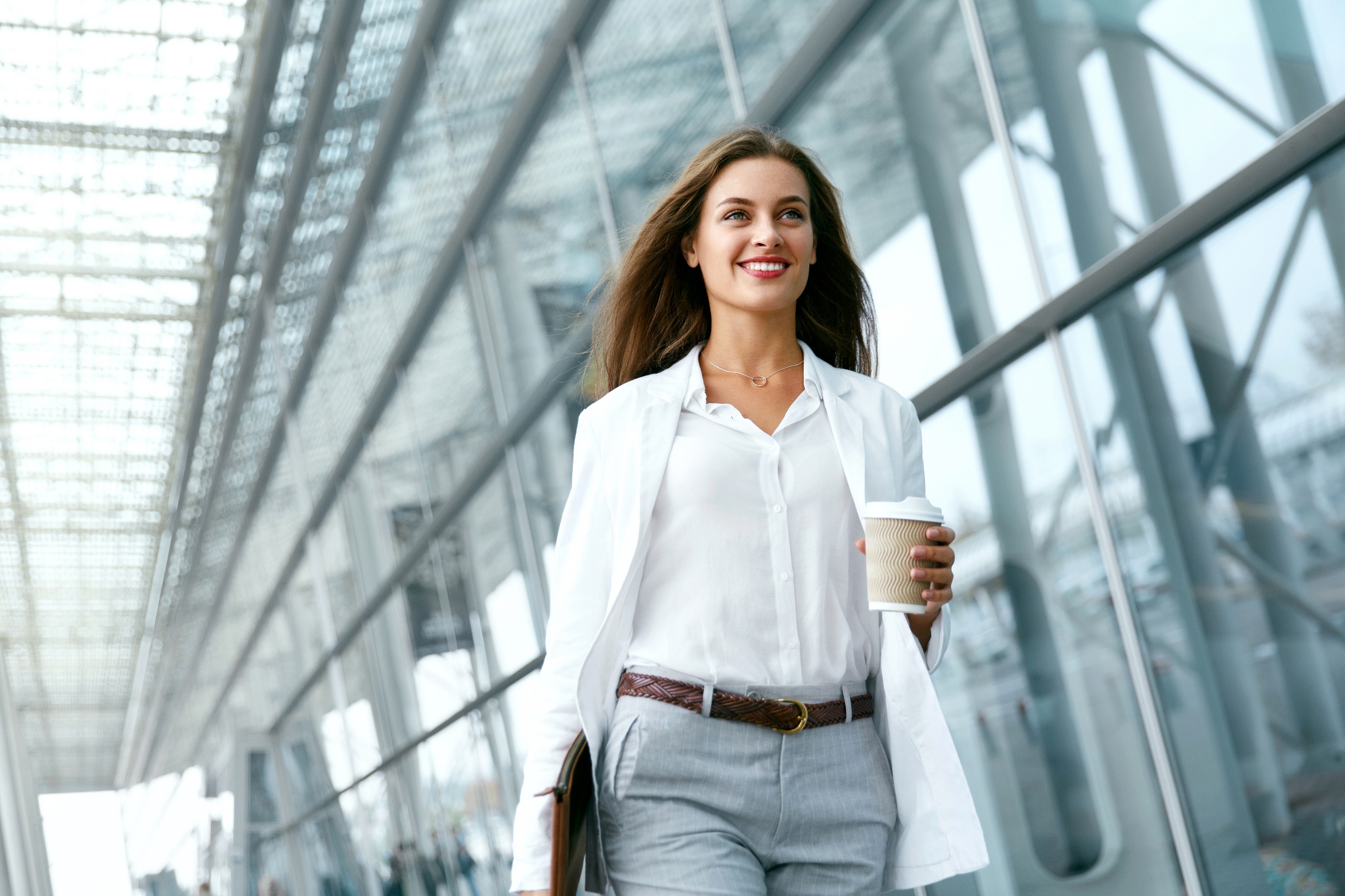 Global
Market Expertise
A mottónk: 
"To be the world's favourite recruiter through constant innovation and continuous improvement"
A REED szakterületekre specializálódik
Experience
Az értékeink:  
We are fair, open and honest
We take ownership
We work together
Values
Több mint 55 év tapasztalatunk van toborzási és kiválasztási szolgáltatások területén
Innovation
Specialist
Socially Responsible
Mintegy 120 irodával rendeljezünk világszerte
Széleskörű szakmai tapasztalattal és tudással rendelkezünk
Innovatívak vagyunk és fejlesztjük a kollégákat, a toborzási technológiánkat, a szolgáltatásiankat
A Reed-nek saját jótékonysági szervezetei vannak
Kapcsolat
Európai tevékenységünket a budapesti irodánkból 
Pethő Klára fogja össze
A kölcsönzési üzletágat Juhász Nikolett senior tanácsadó irányítja
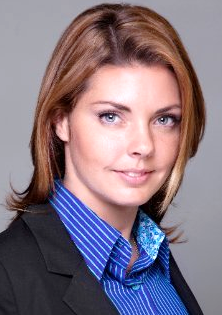 Juhász Nikolett
Senior Temporary Consultant
Temporary Recruitment
1051 Budapest, Bajcsy-Zsilinszky str. 12. 
Tel.: +36 1 8833 504 / Mob.: +36 70 426 8318
E-mail: nikolett.juhasz@reedglobal.com
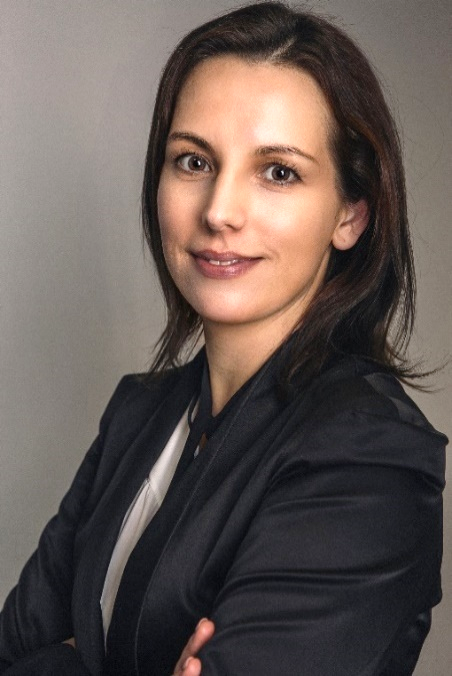 Pethő Klára 
Senior Business Manager – Hungary
1051 Budapest, Bajcsy-Zsilinszky str. 12. 
Tel.: +36 1 8833 540 / Mob.: +36 70 322 2585
E-mail: klara.petho@reedglobal.com
linkedin.com/in/klára-pethő-03b6b963
https://www.linkedin.com/in/nikolettjuhaszreed/
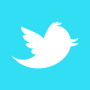 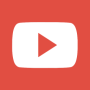 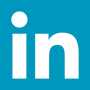 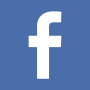 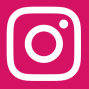 reedglobal.hu